ИНВЕСТИЦИОННОЕ ПРЕДЛОЖЕНИЕ
СОЗДАНИЕ ПРОИЗВОДСТВА НА СЫРЬЕВОЙ БАЗЕ ТОРФА
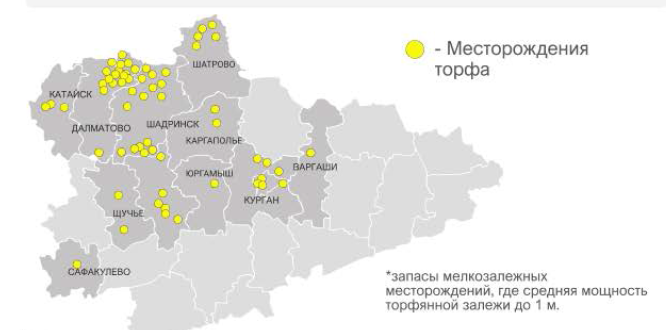 Суть проекта - Создание предприятия на основе потенциала местного органоминерального сырья и современных технологий переработки выпускающего конкурентоспособную продукцию для органического сельского хозяйства. 
Проект предполагает строительство мини-завода, в цеху которого может находиться лишь одна производственная линия, склад готовой продукции и административные помещения. Продукция: топливные брикеты, гранулы с высокой теплотворной способностью, удобрение разной расфасовки, в том числе для индивидуального садоводства, торфяные горшочки.
ГОСУДАРСТВЕННАЯ ПОДДЕРЖКА
1) Предоставление земельного участка в аренду без проведения торгов в целях реализации масштабных инвестиционных проектов с последующим правом выкупа;  
2) Субсидирование лизинга оборудования 50%, до 50 млн.руб.
3) Компенсация затрат на возведение производственных помещений до 50% (до 5 млн.руб.)
4) Возмещение 50% затрат на создание инфраструктуры
(в рамках реализации Постановлений Правительства РФ от 19.10.20 г. № 1704 и от 15.03.16 № 194).
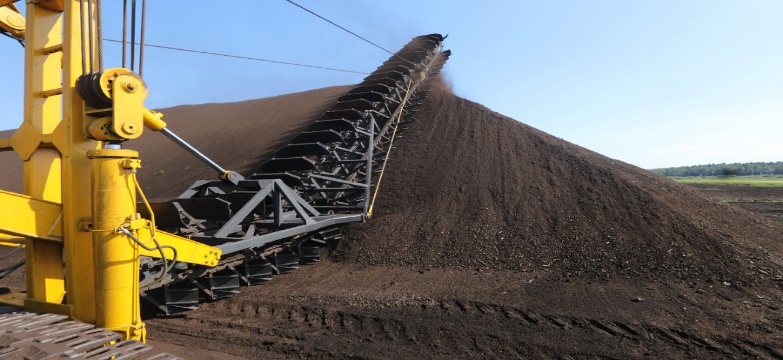 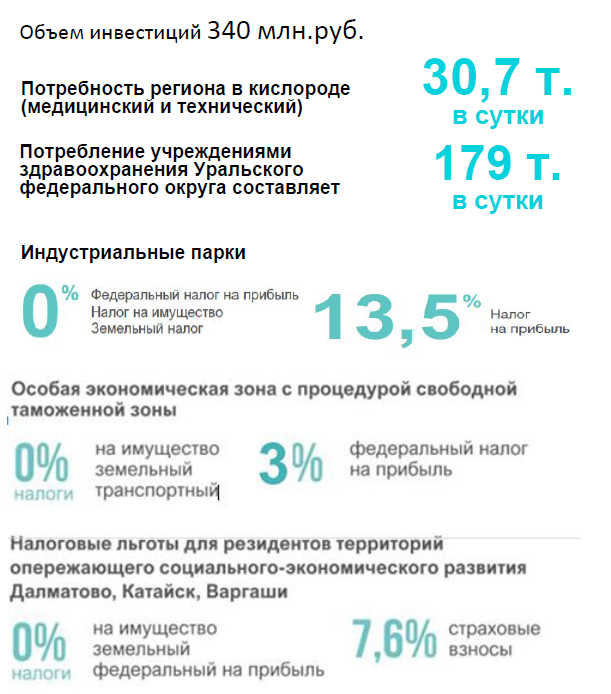 ЭКОНОМИЧЕСКИЕ ПРЕДПОСЫЛКИ
На территории Курганской области нет ни одного предприятия, осуществляющего добычу торфа.
Запасы торфа сосредоточенные в 75 месторождениях, имеющих высокую транспортную доступность.
Использование торфа в различных отраслях: химической (производство фенола, парафина, спирта, воска, уксусной кислоты), сельскохозяйственной (производство удобрений), энергетической (производство топливных брикетов).
Торфяные запасы и ресурсы Курганской области составляют 49387 тыс. т. при 40% условной влаге. 
28346 тыс. т торфа не учитываемые Территориальным балансом запасов торфа Курганской области
ИНВЕСТИЦИОННАЯ ПЛОЩАДКА под строительство завода по глубокой переработке зерна
КУРГАНСКАЯ ОБЛАСТЬ, Г. ДАЛМАТОВО
НАЛОГОВЫЕ ЛЬГОТЫ
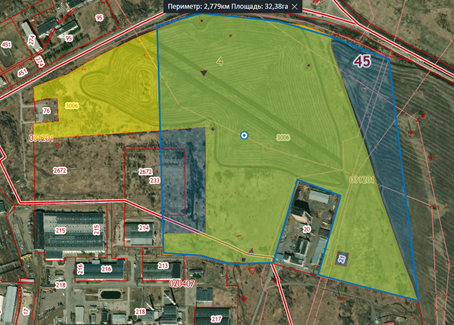 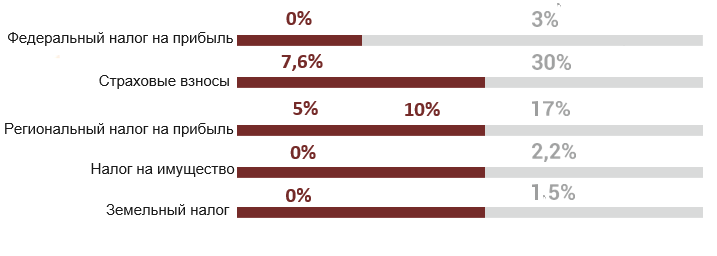 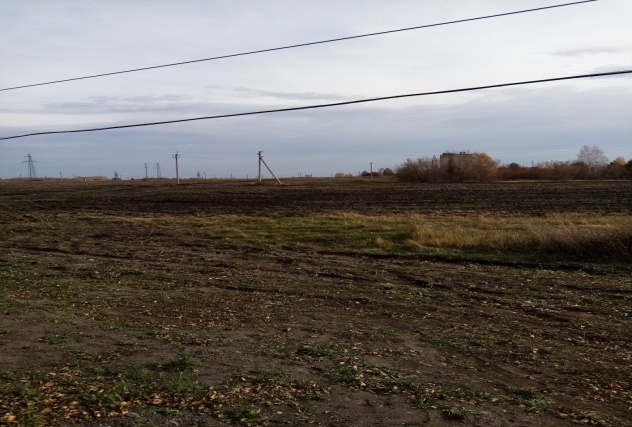 0%
Местные 
налоги
Расстояние до р.Исеть 2,2 км
Предоставление земельного участка в аренду без проведения торгов в целях реализации масштабных инвестиционных проектов с последующим правом выкупа;

Для создания инфраструктуры - целевой займ под 5 % годовых для резидентов ТОСЭР. Сумма - от 5 до 1000 млн. руб., процентная  ставка: 0% годовых (для займов до 250 млн. рублей) и 5% годовых (для займов свыше 250 млн. рубле). Срок – до 15 лет;

Реализации мероприятий по строительству и реконструкции объектов инфраструктуры, необходимых для запуска новых инвестиционных проектов «Фонд развития моногородов». Сумма не ограничена;

Создание инфраструктуры площадки путем создания индустриального парка. Сумма до 500 млн. руб. (в год по 250 млн. руб.);
Субсидирование лизинга оборудования до 50%, но не более 50 млн.руб.;

Льготные кредиты и лизинг через «Фонд моногородов», «Фонд развития промышленности», «Корпорацию МСП», «МСП Банк», а также субсидии на возмещение части затрат на уплату процентов по кредитам.
ИНВЕСТИЦИОННАЯ ПЛОЩАДКА
КУРГАНСКАЯ ОБЛАСТЬ, Г. ДАЛМАТОВО
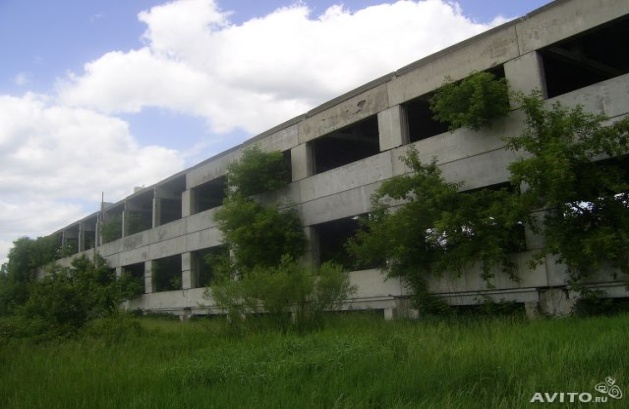 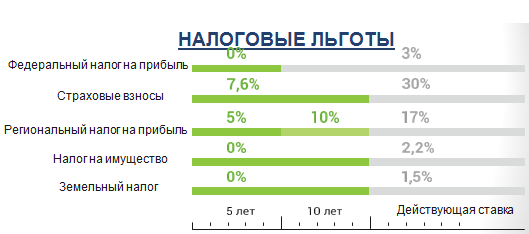 0%
МЕСТНЫЕ 
НАЛОГИ
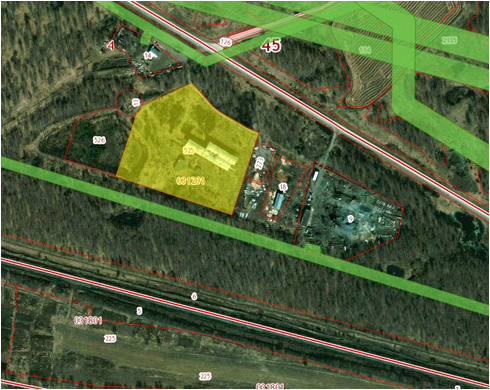 Расстояние до р. Исеть 2 км
МЕРЫ ФИНАНСОВОЙ ПОДДЕРЖКИ
Для создания инфраструктуры – целевой займ под 5% годовых для резидентов ТОСЭР. Сумма от 5 до 1000 млн.руб. с процентной ставкой 0% годовых (для займов до 250 млн.руб.) и 5 % годовых (для займов свыше 250 млн. руб.) на срок до 15 лет;
Реализации мероприятий по строительству и реконструкции объектов инфраструктуры, необходимых для запуска новых инвестиционных проектов за счет «Фонда развития моногородов» (95% от объема затрат – средства Фонда, 5% - средства муниципалитета/субъекта РФ);
Создание инфраструктуры площадки путем создания индустриального парка сумма до 500 млн. рублей  (в год по 250 млн.руб.); 
Льготные кредиты и лизинг через «Фонд моногородов», «Фонд развития промышленности», АО «Корпорация МСП», АО «МСП Банк», так же субсидии на возмещение части затрат на уплату процентов по кредитам;
Субсидирование лизинга до 50% стоимости оборудования до 50 млн.руб..
КАТАЙСКИЙ ИНДУСТРИАЛЬНЫЙ ПАРК
(парк типа Brownfield)
Общая площадь парка –
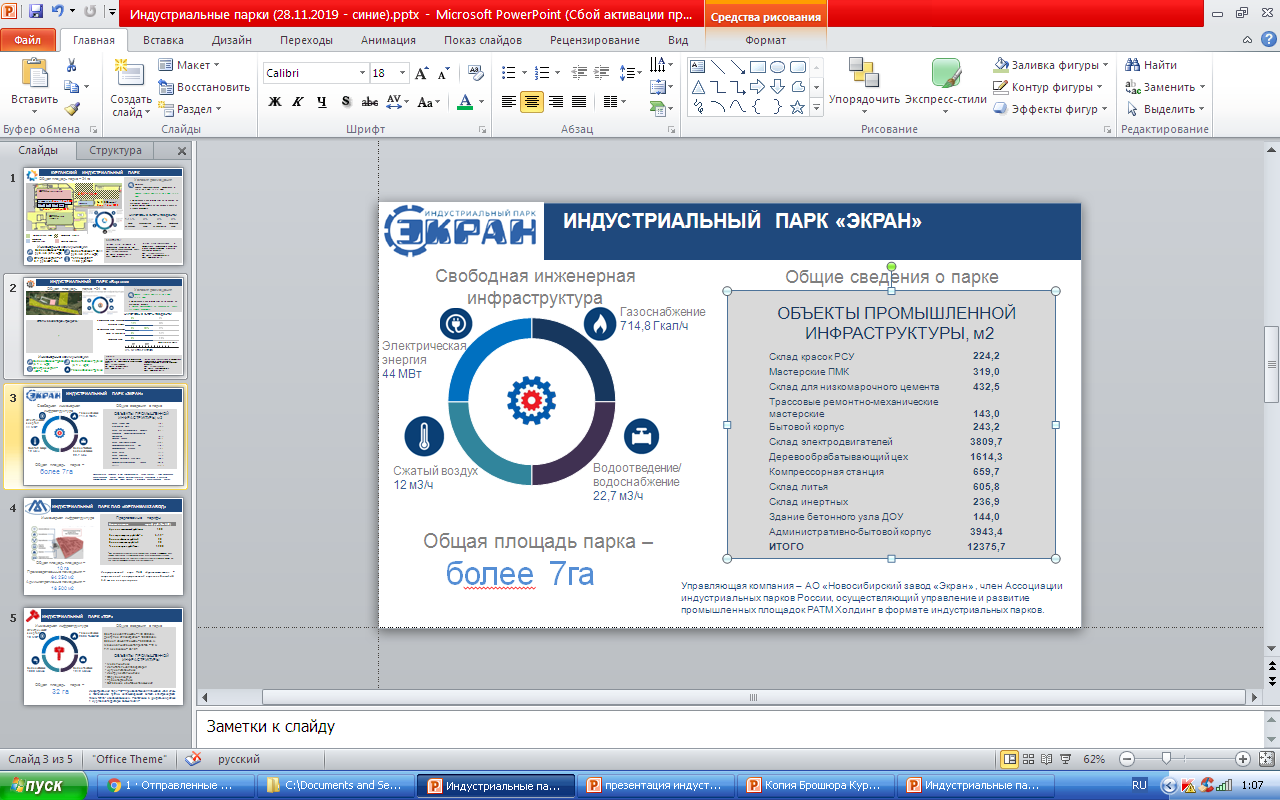 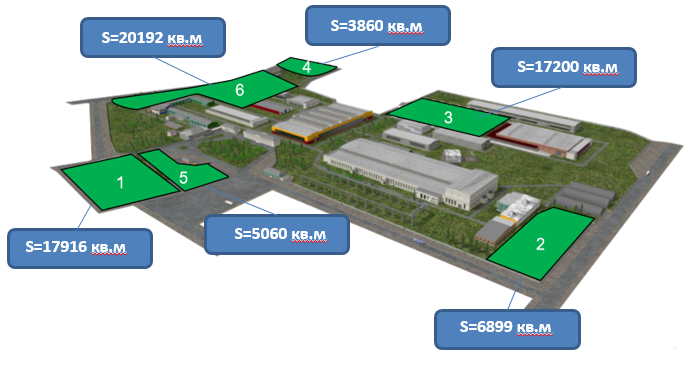 Аренда - 90 руб. за 1 кв. м.
0%
Федеральный налог на прибыль
Общая площадь объектов промышленной инфраструктуры —  23 250,5 кв.м.
7,6%
Страховые взносы
5%
10%
Региональный налог на прибыль
0%
Налог на имущество
Размещение производственных объектов 
I, II, III, IV, V классов опасности
0%
Земельный налог
Курганский индустриальный парк – современный индустриальный парк типа Brownfield. Расположен в Западном районе  г. Кургана (3,5 км до центра города)